Physics students’ mathematical environment: Operational skills, contextual understanding, symbolic representation
David E. Meltzer,1 Dakota H. King,2 and John D. Byrd1,3

1Arizona State University
2Arizona State University (present address) and 
National Heart, Lung, and Blood Institute, National Institutes of Health
3Michigan State University (present address)

Supported in part by NSF DUE #1504986 and #1914712
Data Sources
We have given diagnostic pretests covering pre-college mathematics to over 7000 introductory physics students (non-credit; calculators allowed):
In addition, we have carried out more than 70 one-on-one problem-solving interviews with physics students to further explore the nature of students’ thinking.
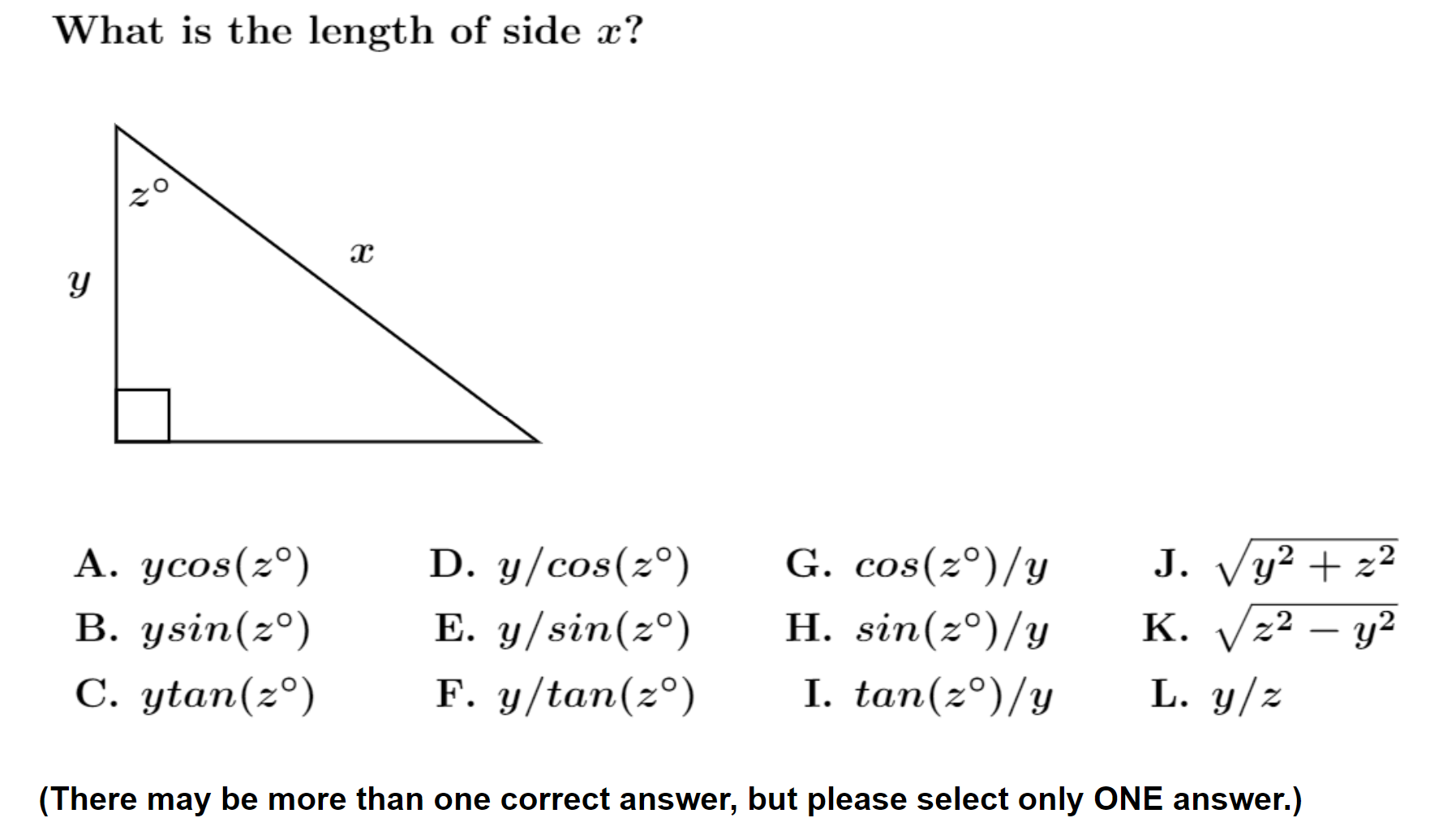 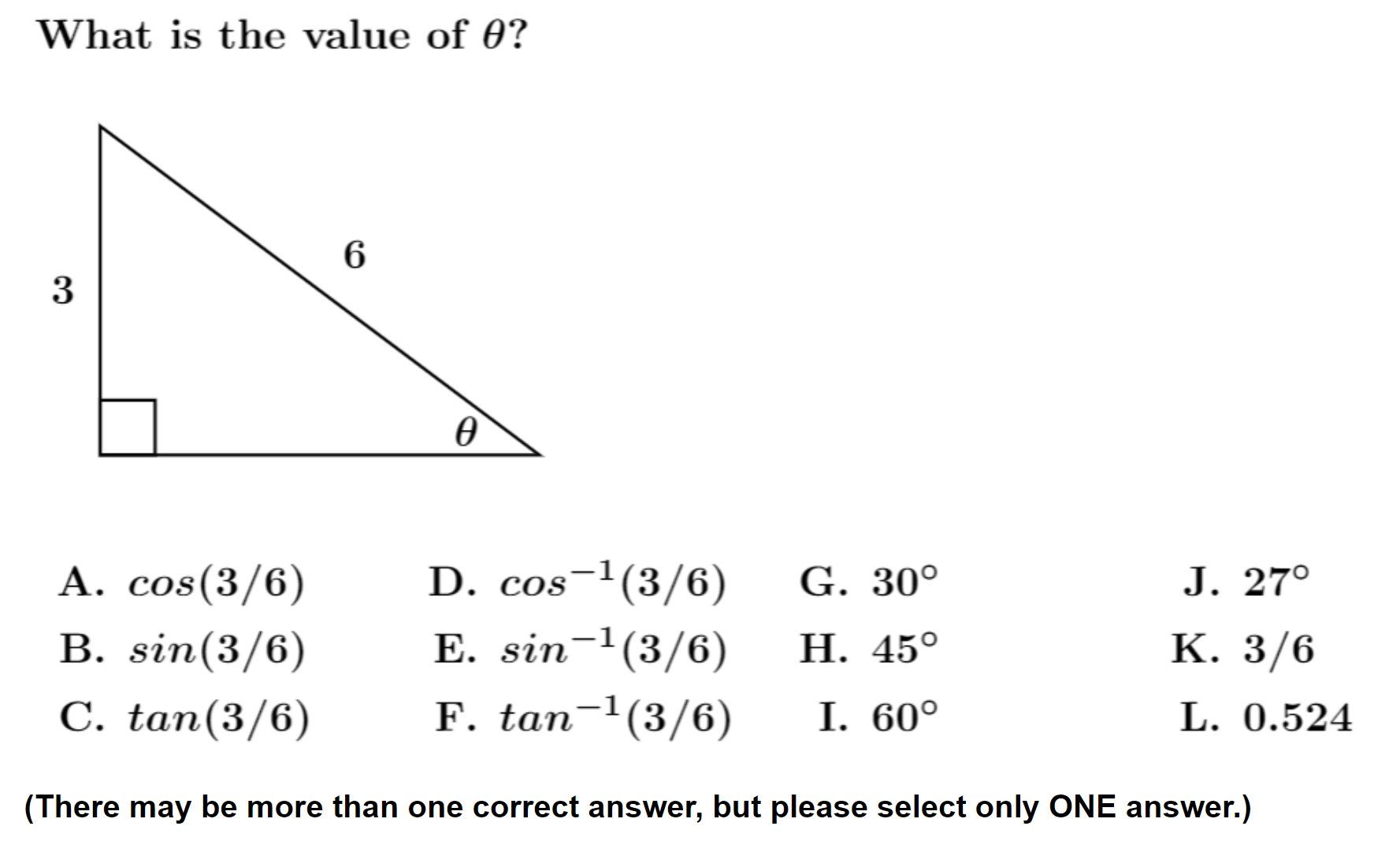 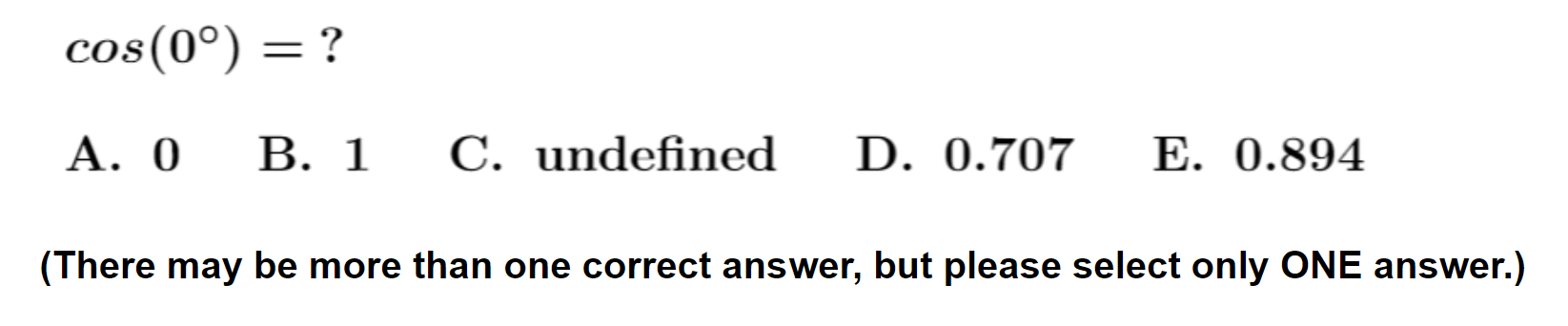 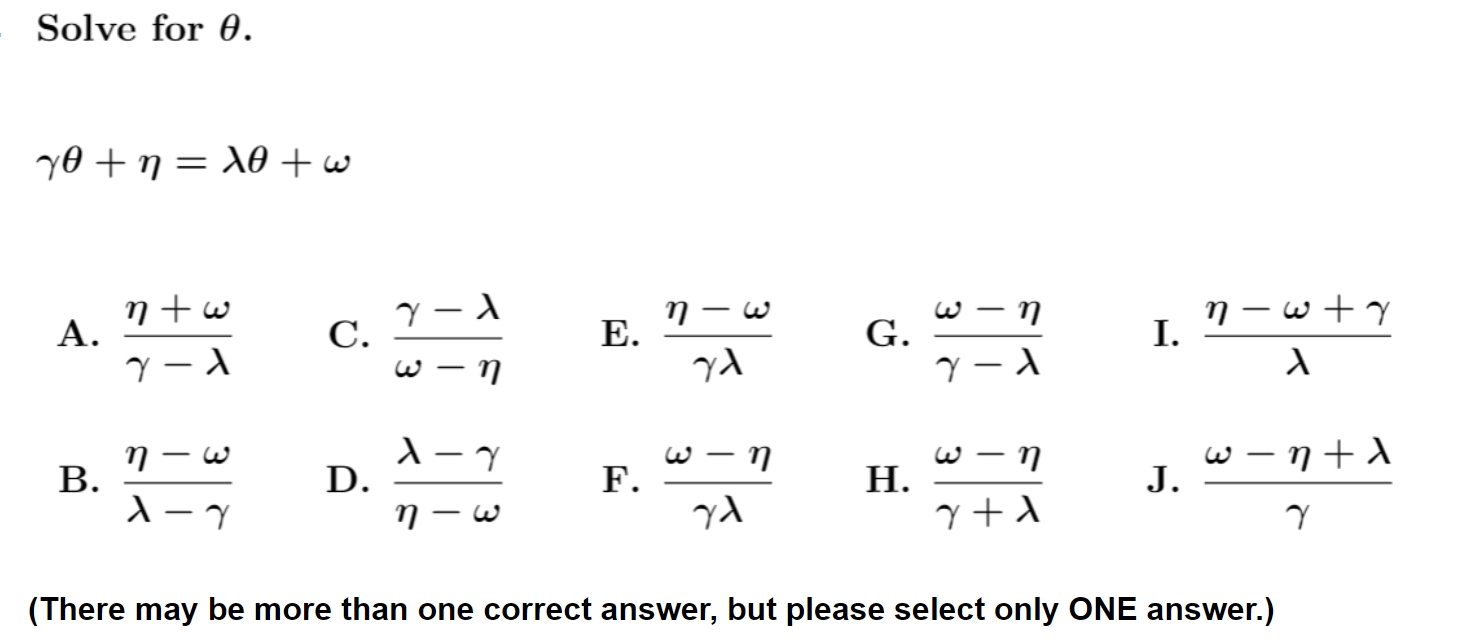 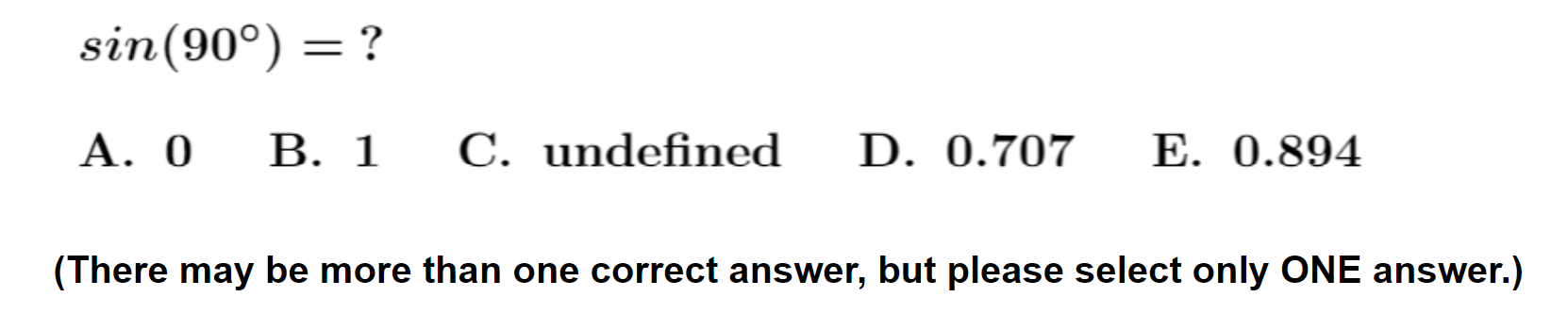 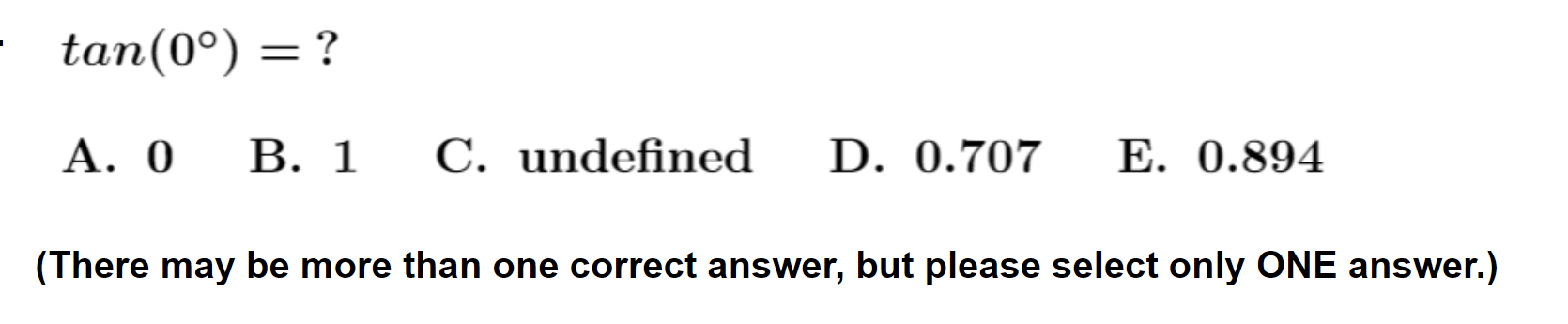 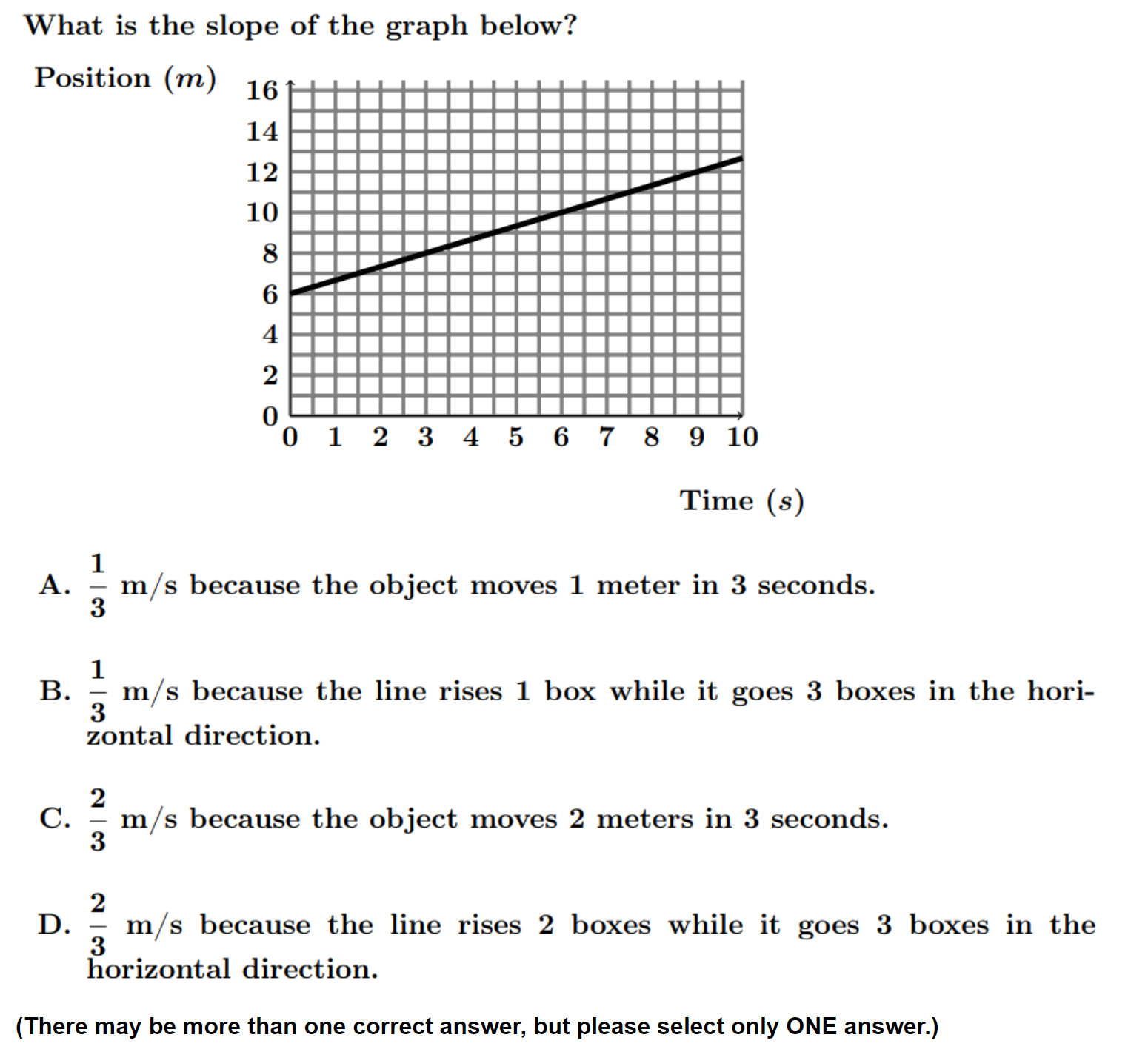 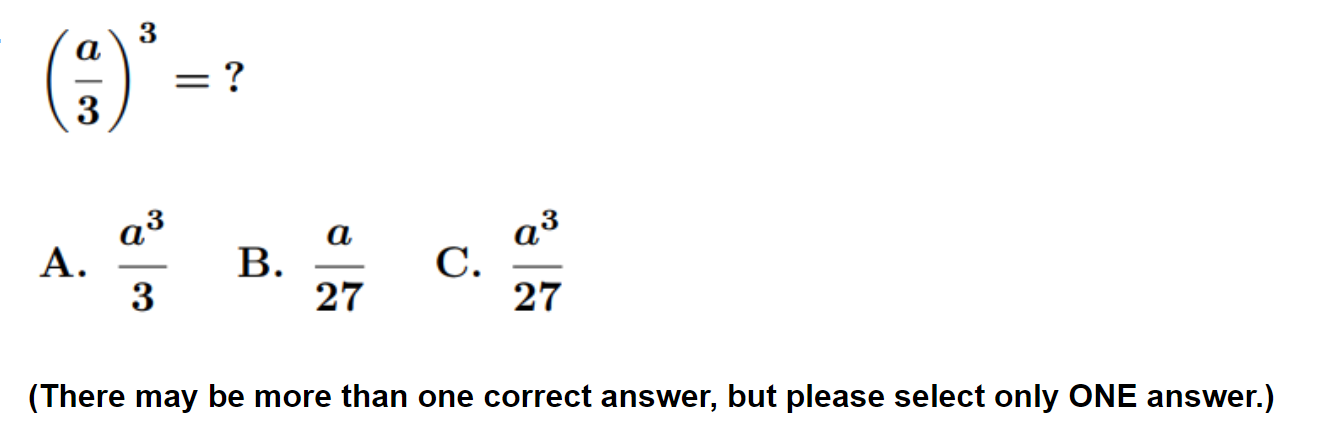 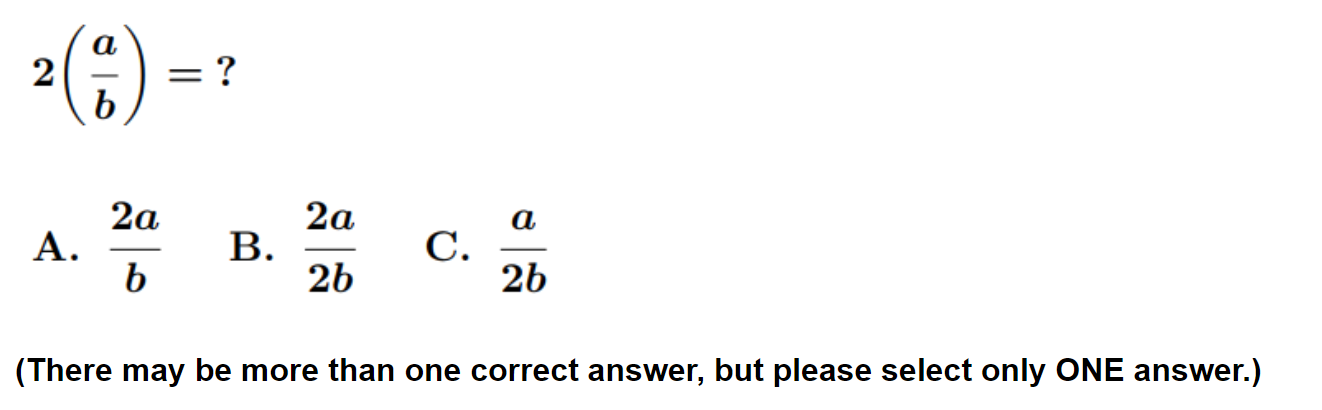 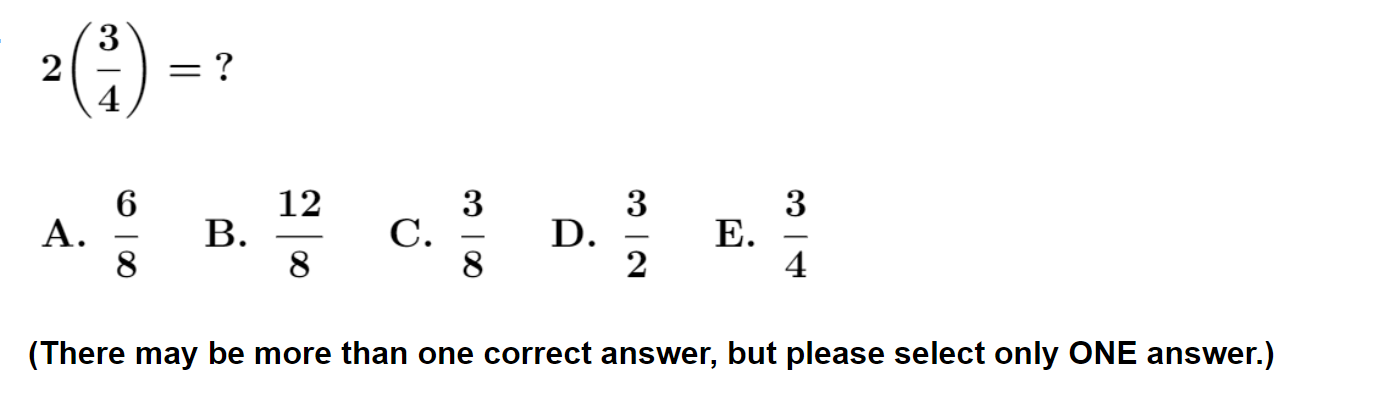 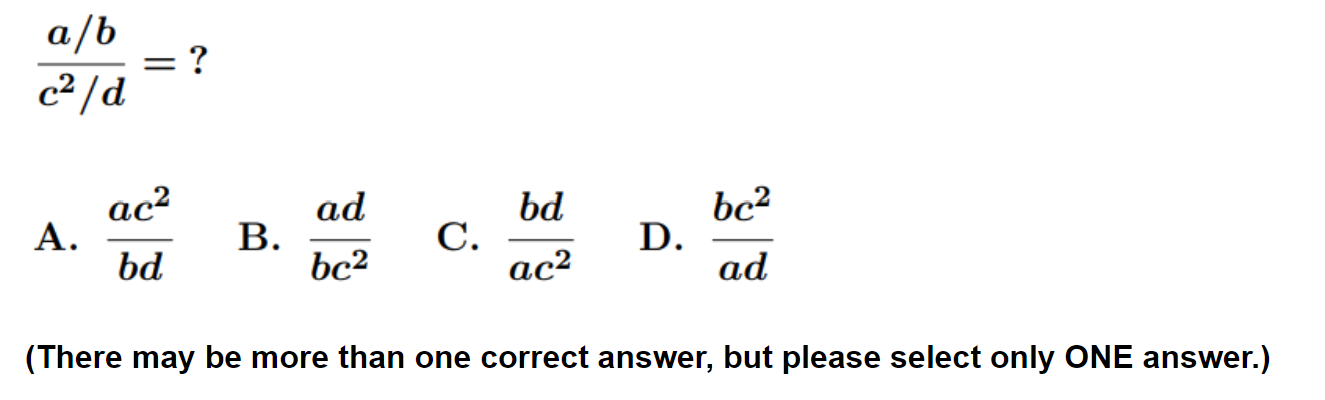 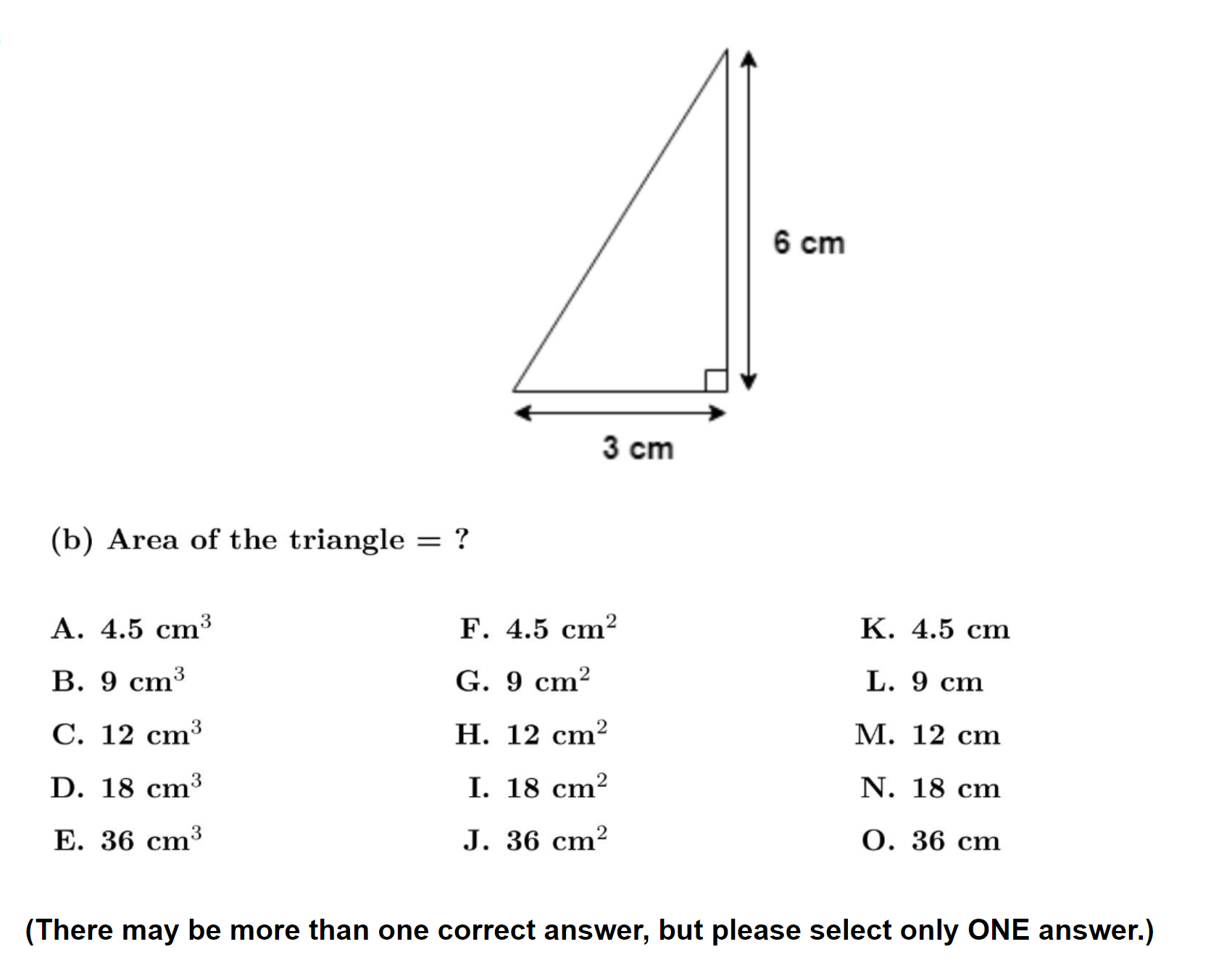 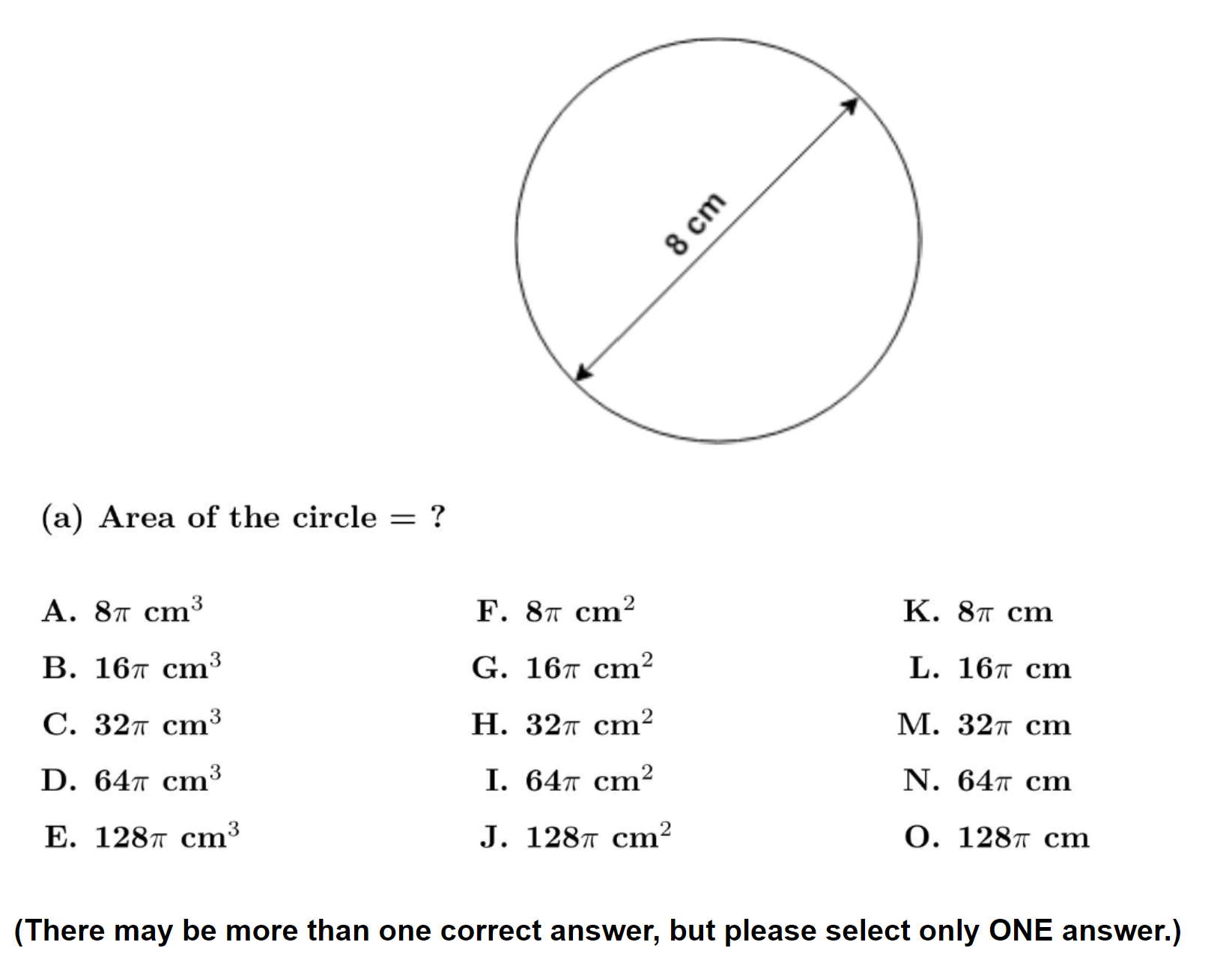 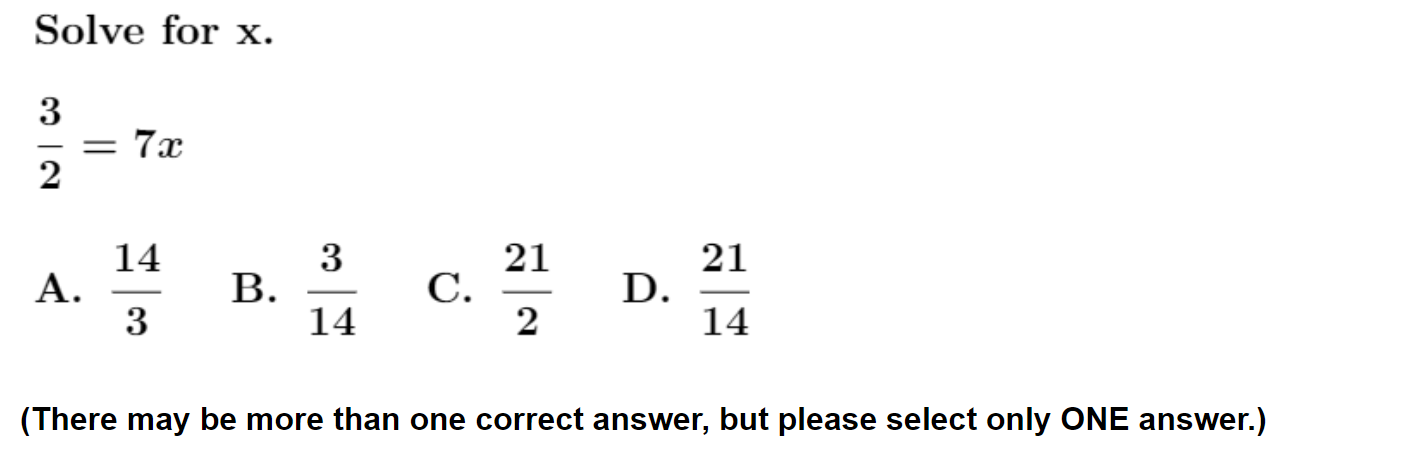 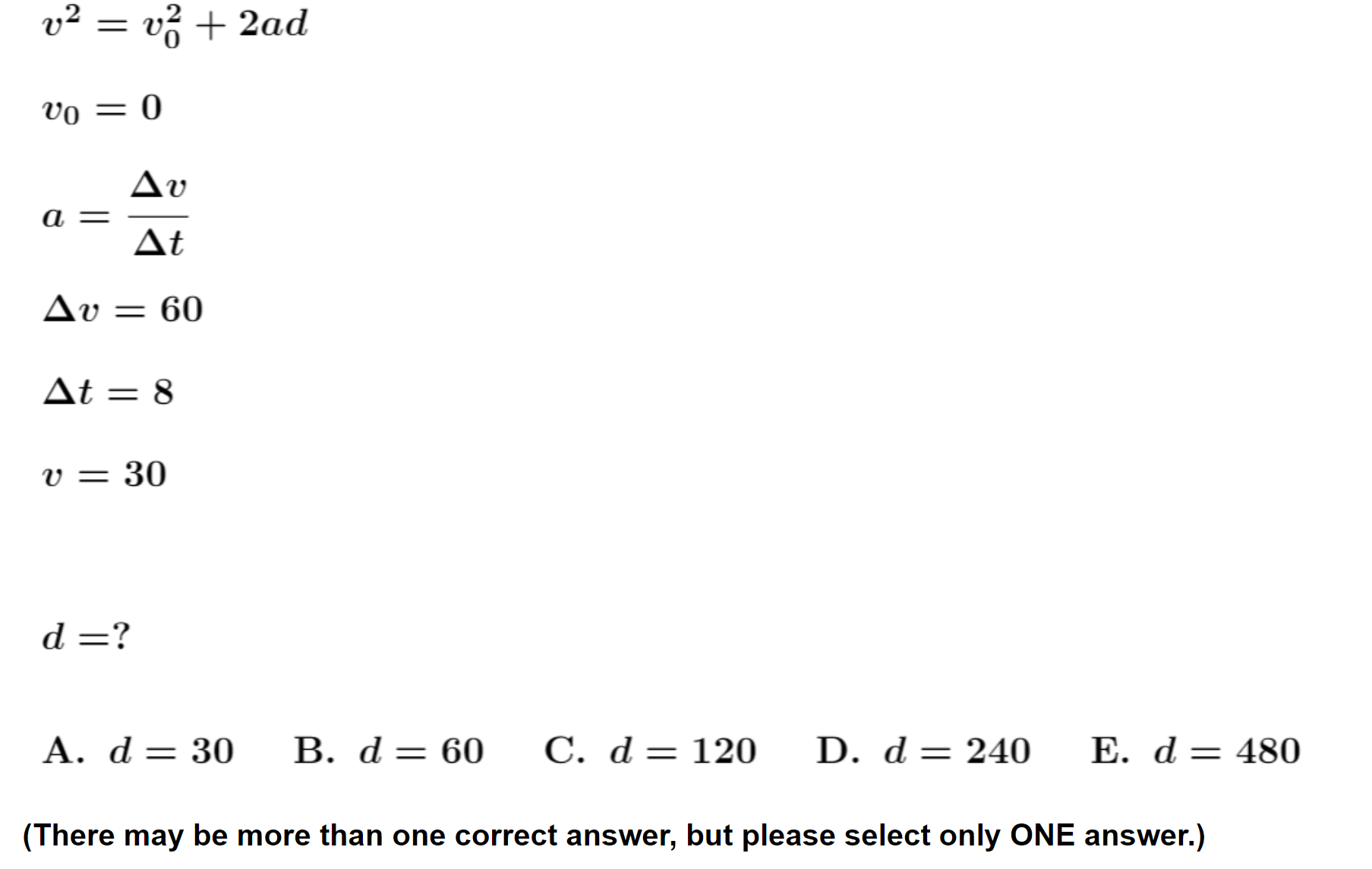 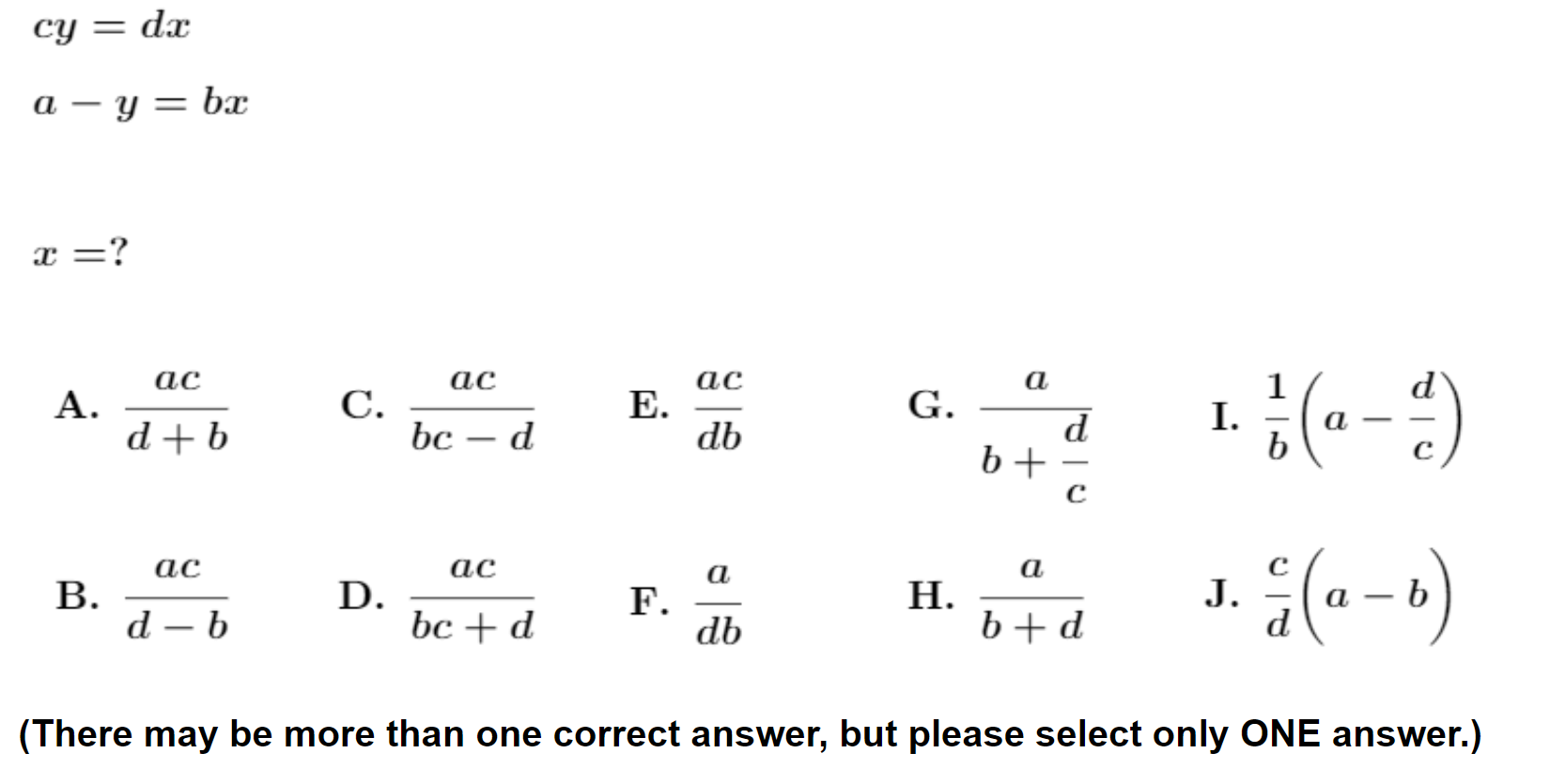 Trigonometry Questions with samples of correct student responses
3.
Correct-response rates (written, free-response)
 (36 classes; N > 3000)
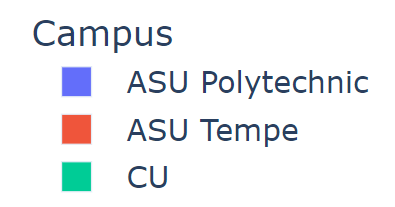 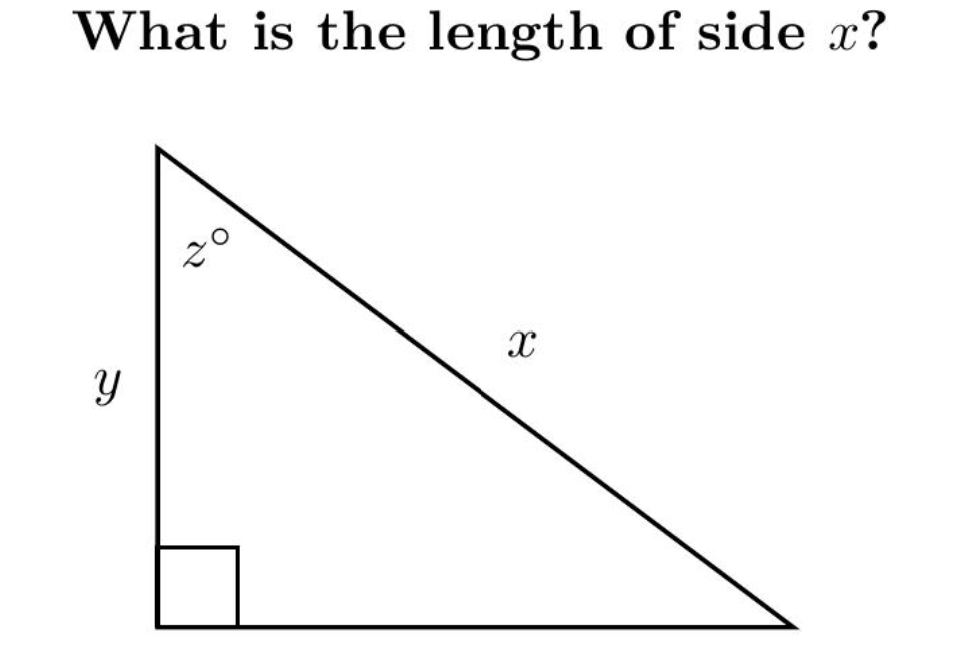 Many results in the 30-60% range
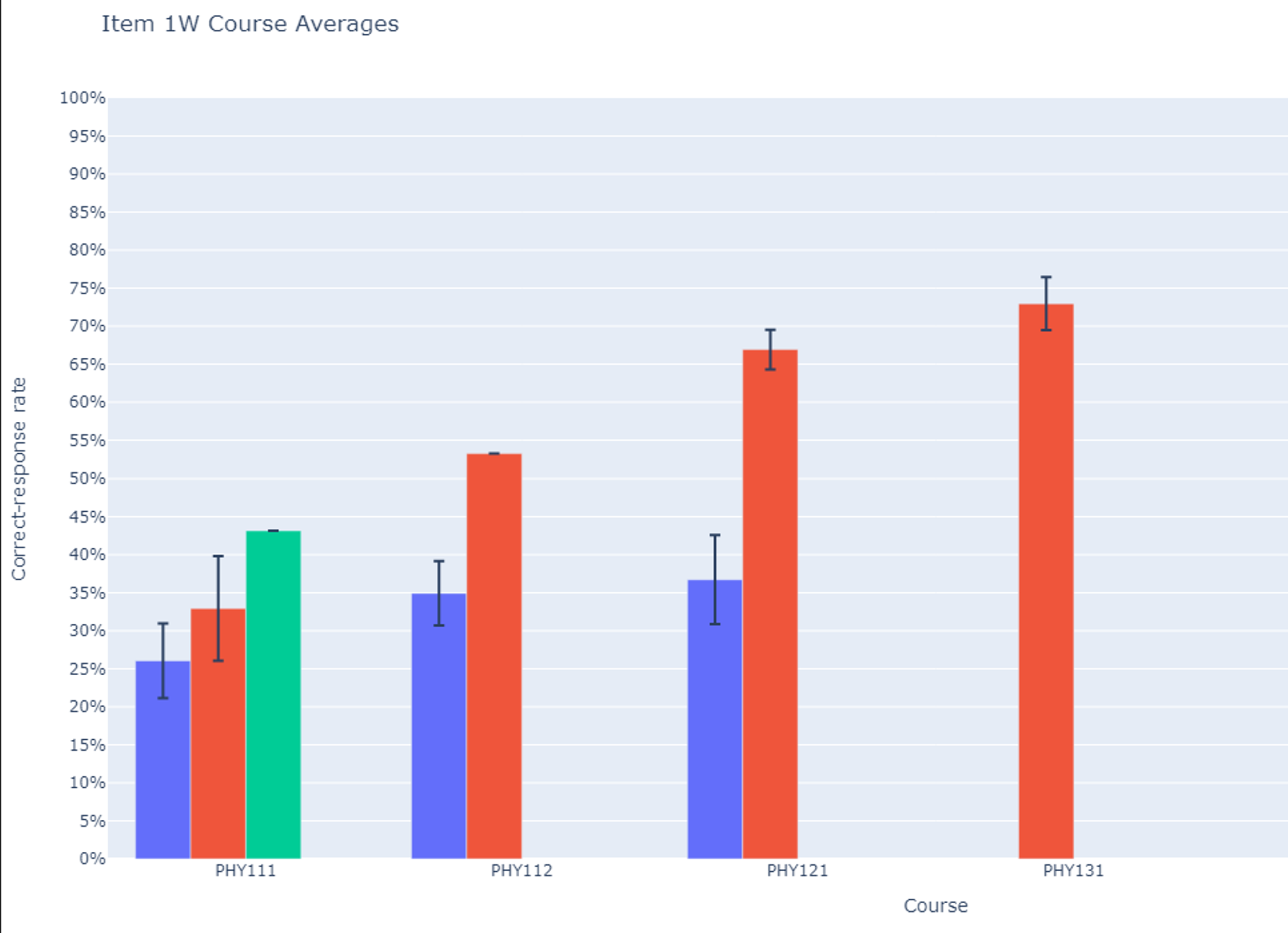 Calc-1
Calc-2
Alg-2
Alg-1
Correct-response rates (written, free-response)
 (36 classes; N > 3000)
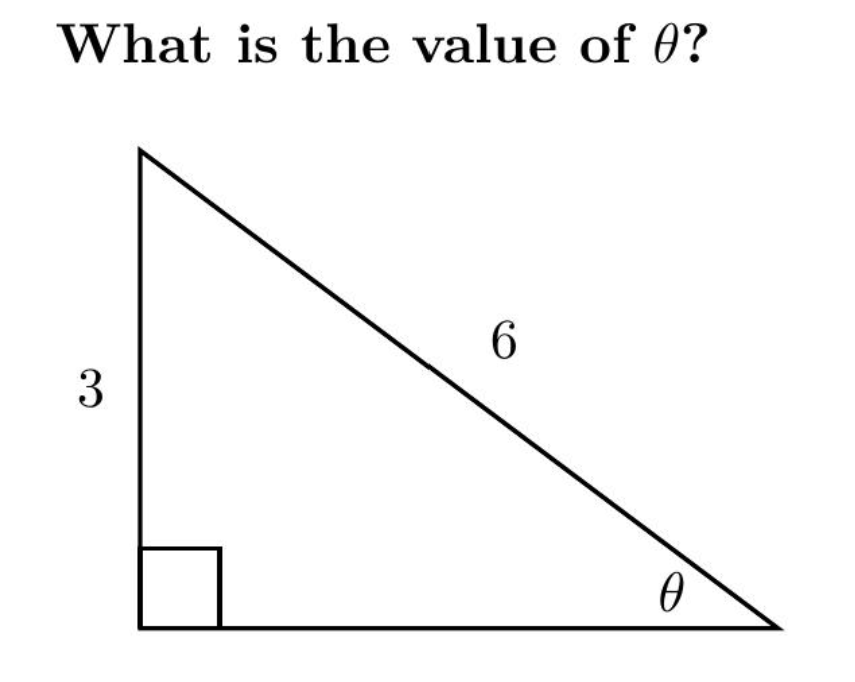 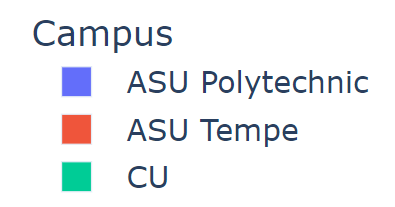 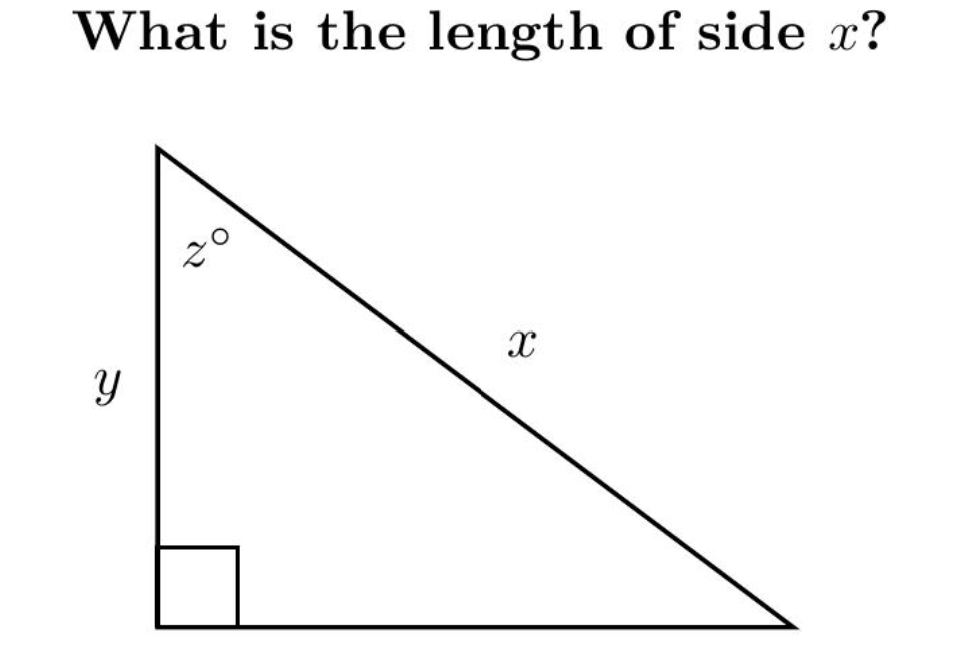 Many results in the 30-60% range
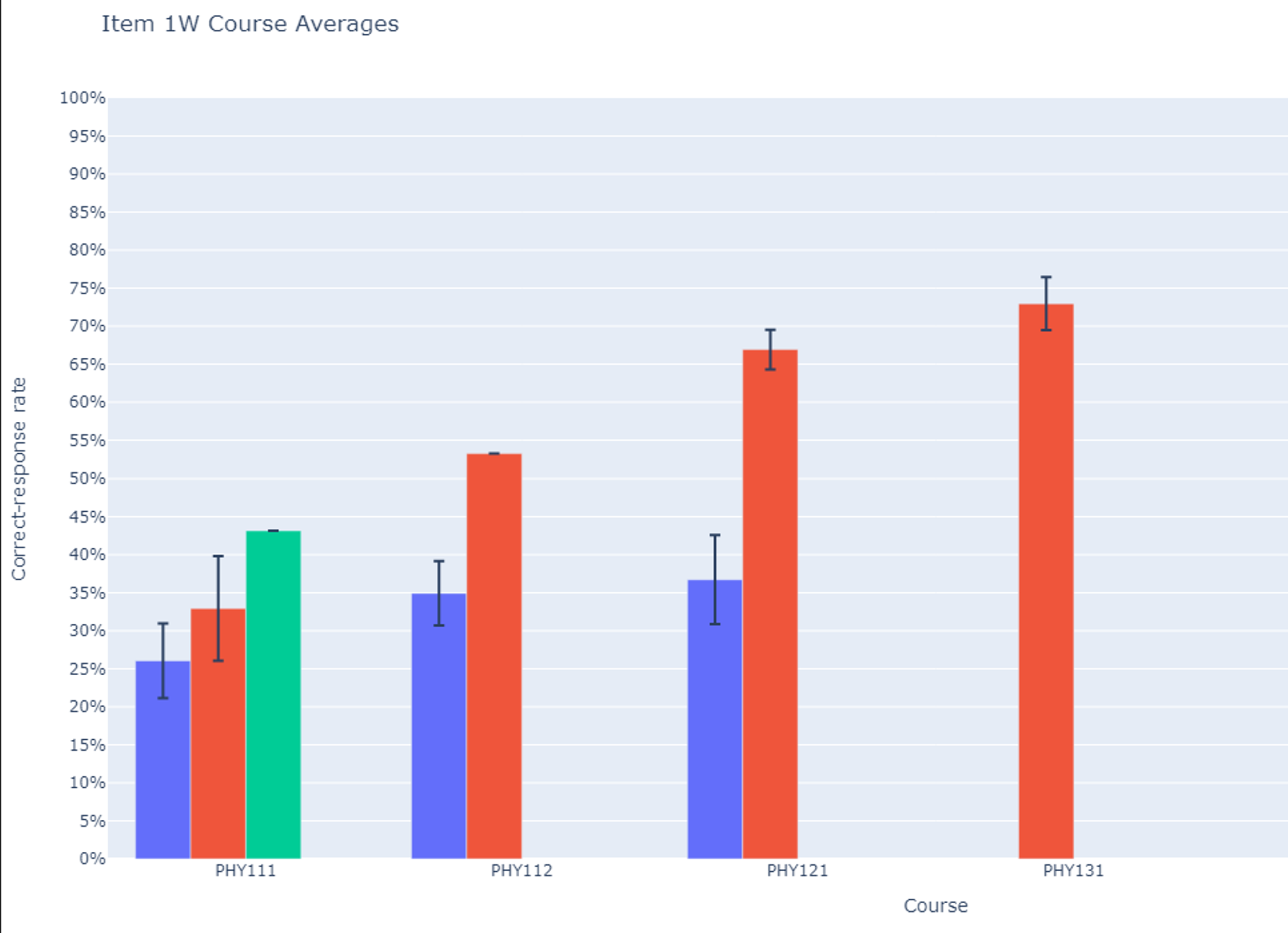 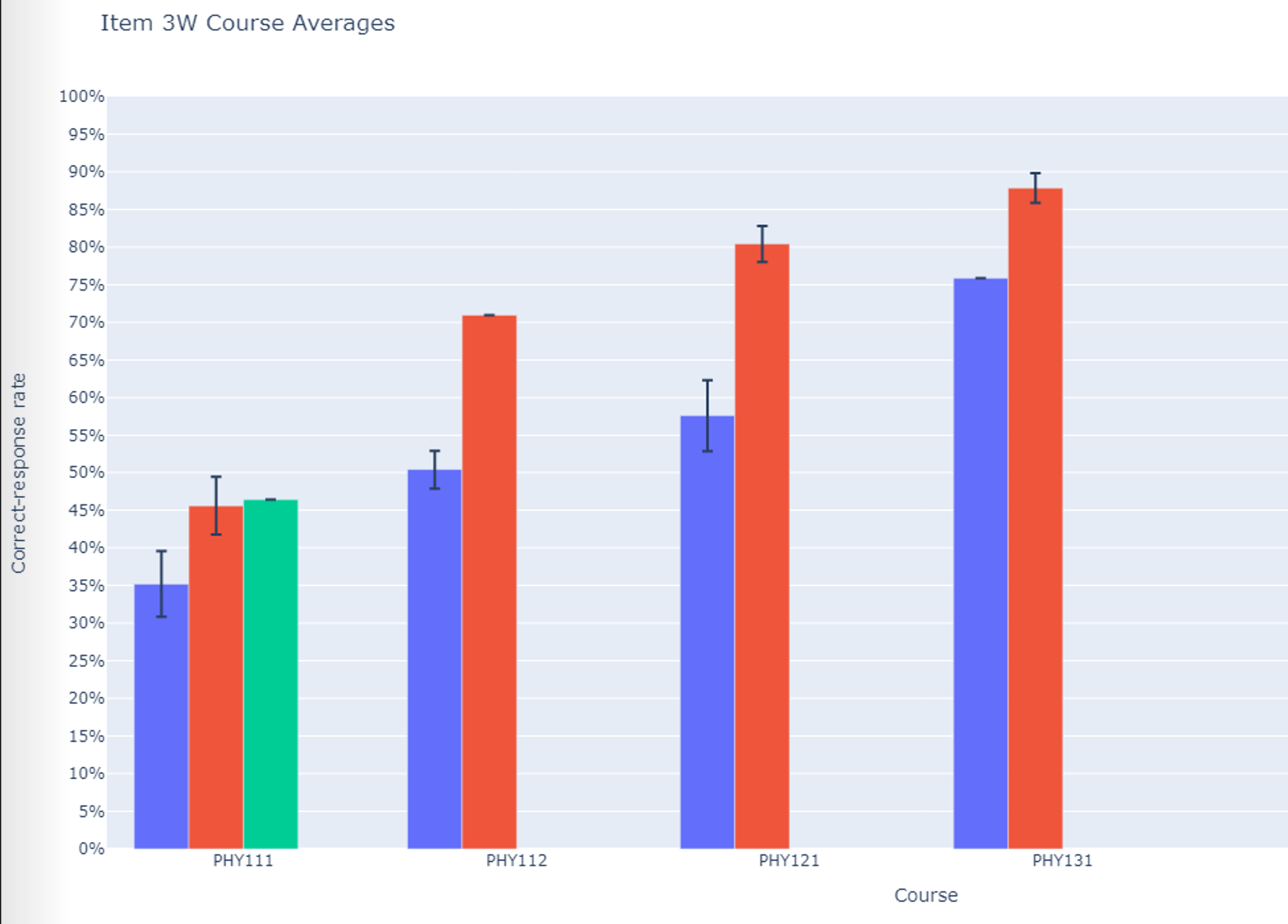 Calc-2
Calc-1
Alg-2
Alg-1
Calc-1
Calc-2
Alg-2
Alg-1
But the Problem is More Complicated…
Weak calculational skills are only part of the problem.
Student difficulties that appear to be mathematical in origin may actually be due in part to application in a physical context  [Thompson, Manogue, Roundy, and Mountcastle, 2012; Zavala and Barniol, 2013]
“Language mismatches”
Confusion can result from the nature of the symbols themselves
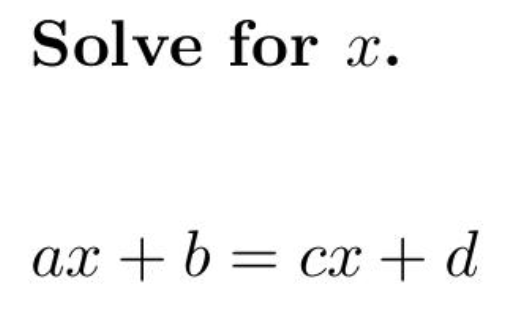 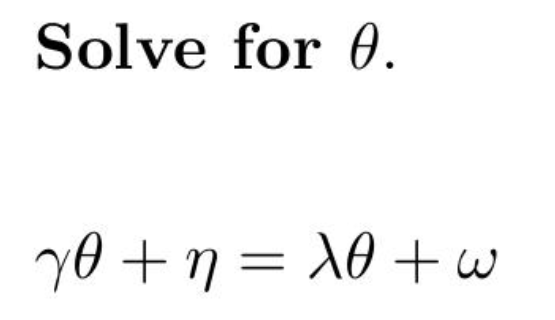 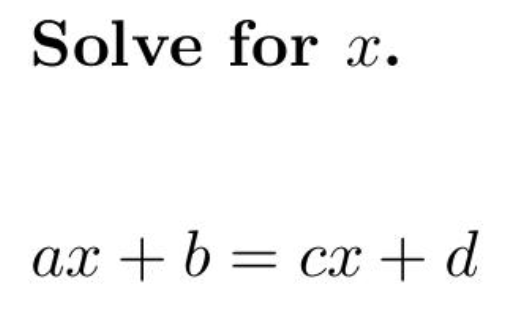 Significantly lower correct-response rates on Greek-letter version in algebra-based courses
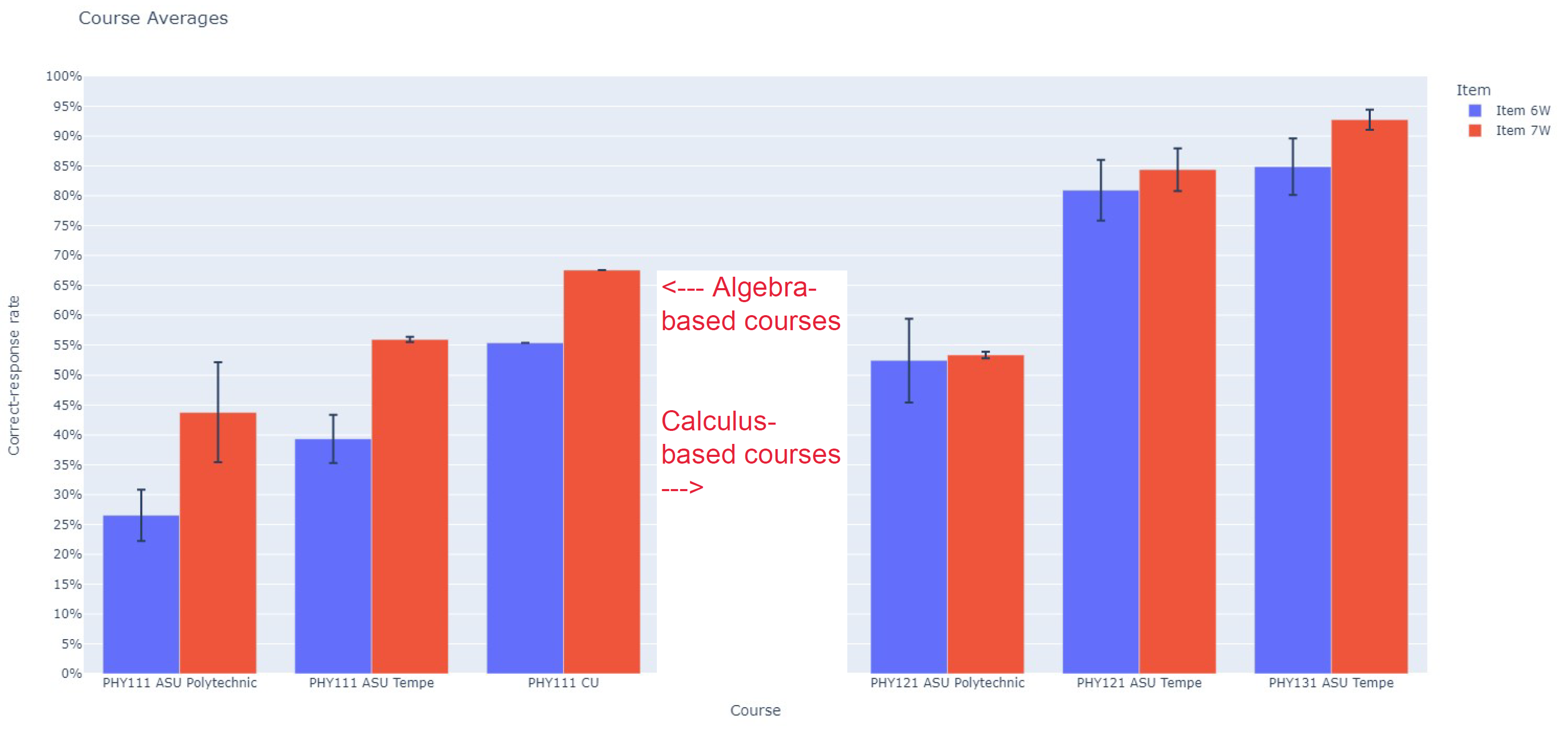 (Total N > 1000)
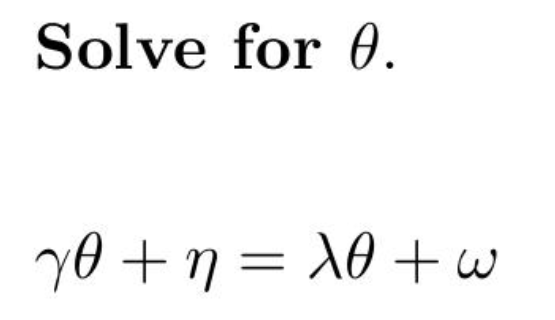 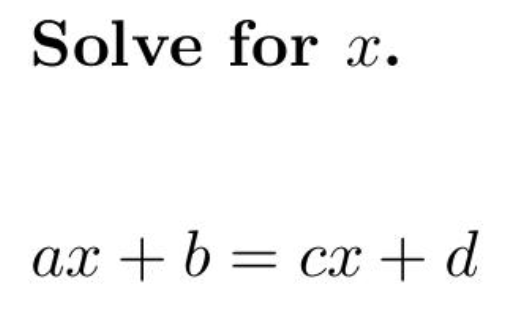 Significantly lower correct-response rates on Greek-letter version in algebra-based courses
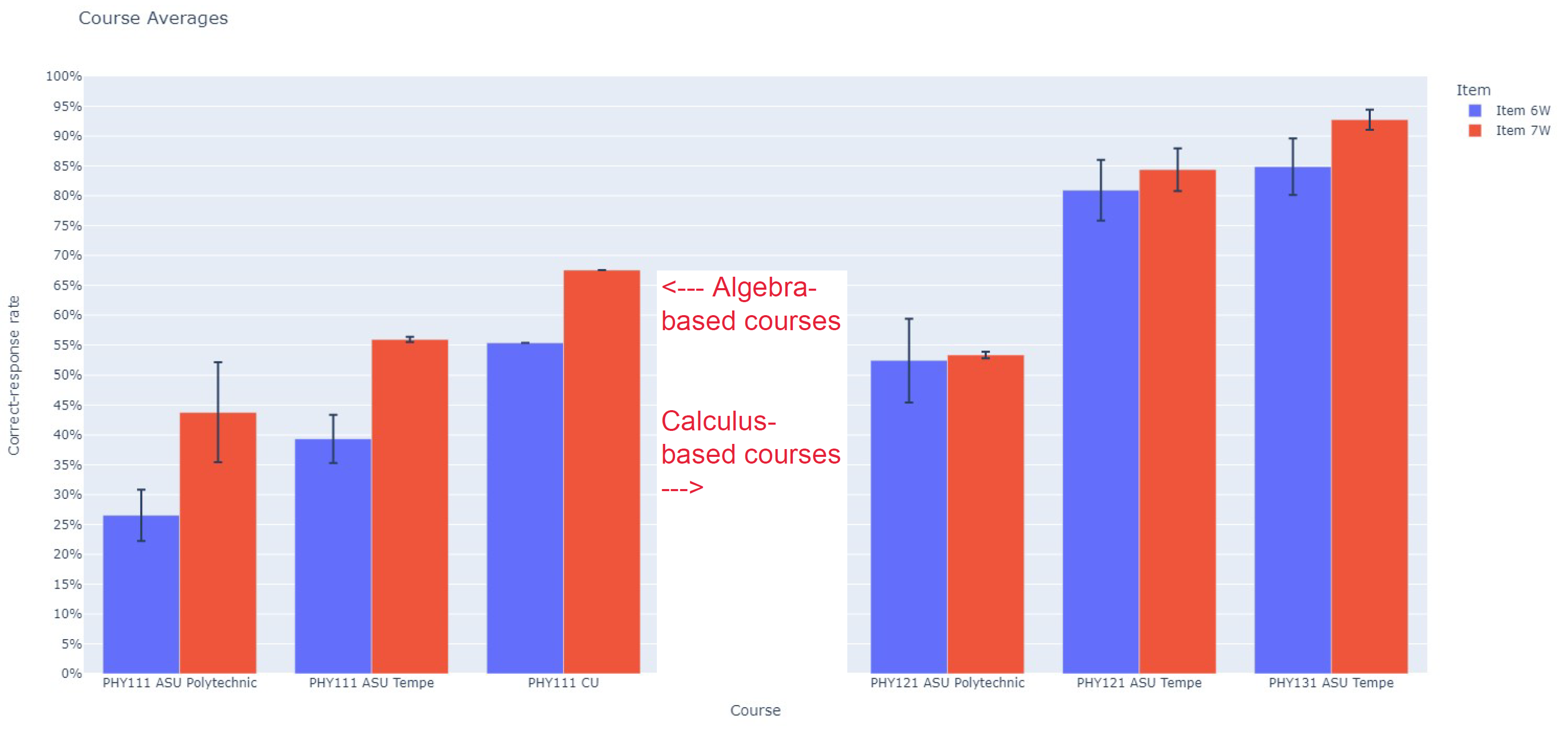 (Total N > 1000)
Physics concepts and context make a difference
Distinguishing between a quantity (v), change in that quantity (Δv), and ratios of changes (Δv/Δt)  is always challenging, but in the context of motion, additional obstacles are introduced by confusion about the meaning and the distinction between velocity and acceleration. (Trowbridge and McDermott, 1981)
Students’ difficulties in graphical interpretation in the context of motion are exacerbated by misleading intuitions drawn from objects’ physical trajectories. (McDermott, Rosenquist, and Van Zee, 1987) 
Finding and comparing the “area under the curve” may be more challenging in a thermodynamics context than in a “pure math” context, e.g., in analyzing thermodynamic process represented on a pressure-volume diagram. (Christensen and Thompson, 2010-2012)
Influence of context
Shaffer and McDermott (2005) found a lower correct-response rate on a vector question in a physical context (45% correct, left diagram) than in an abstract mathematical context (65% correct, right diagram)
What factors influence ability to interpret context?
Higher proficiency with basic calculational skills frees energy and time to apply conceptual knowledge in appropriate contexts.
Self-checking skills can help avoid preventable errors.
The level of reasoning skill may impact ability to interpret contexts appropriately.
Deeper understanding of physics concepts can help guide their appropriate application in context.
Findings from >70 Interviews:Students make many “careless” errors
During interviews, students tended to self-correct approximately 60% of their initial errors with little or no prompting, suggesting that  many errors are “careless.”
These findings suggest that increased focus on improving students’ self-checking behavior might provide significant performance dividends.
However, studies have shown that making these improvements is quite challenging
Relation Between Scores and Grades
Performance on full online diagnostic can approximately predict final course grade
Low Course Grade vs. Full Diagnostic Score
Low Course Grade vs. Full Diagnostic Score
Alg-1: Algebra-based course, first semester
Low Course Grade vs. Full Diagnostic Score
Alg-1: Algebra-based course, first semester
Low Course Grade vs. Full Diagnostic Score
Alg-1: Algebra-based course, first semester
Students who scored low on math diagnostic pretest had more “C” course grades than those who scored high
Low Course Grade vs. Full Diagnostic Score
Alg-1: Algebra-based course, first semester
Alg-2: Algebra-based course, second semester
Calc-1: Calculus-based course, first semester

ASU-P: Arizona State University, Polytechnic campus
UWF: University of West Florida
Low Course Grade vs. Full Diagnostic Score
Alg-1: Algebra-based course, first semester
Alg-2: Algebra-based course, second semester
Calc-1: Calculus-based course, first semester

ASU-P: Arizona State University, Polytechnic campus
UWF: University of West Florida
Low Course Grade vs. Full Diagnostic Score
Alg-1: Algebra-based course, first semester
Alg-2: Algebra-based course, second semester
Calc-1: Calculus-based course, first semester

ASU-P: Arizona State University, Polytechnic campus
UWF: University of West Florida
Low Course Grade vs. Full Diagnostic Score
Alg-1: Algebra-based course, first semester
Alg-2: Algebra-based course, second semester
Calc-1: Calculus-based course, first semester

ASU-P: Arizona State University, Polytechnic campus
UWF: University of West Florida
Students who scored low on math diagnostic pretest had consistently more “C” course grades than those who scored high
High Course Grade vs. Full Diagnostic Score
Alg-1: Algebra-based course, first semester
Alg-2: Algebra-based course, second semester
Calc-1: Calculus-based course, first semester
Calc-2: Calculus-based course, second semester

ASU-P: Arizona State University, Polytechnic campus
ASU-T: Arizona State University, Tempe campus
UWF: University of West Florida
High Course Grade vs. Full Diagnostic Score
Alg-1: Algebra-based course, first semester
Alg-2: Algebra-based course, second semester
Calc-1: Calculus-based course, first semester
Calc-2: Calculus-based course, second semester

ASU-P: Arizona State University, Polytechnic campus
ASU-T: Arizona State University, Tempe campus
UWF: University of West Florida
High Course Grade vs. Full Diagnostic Score
Alg-1: Algebra-based course, first semester
Alg-2: Algebra-based course, second semester
Calc-1: Calculus-based course, first semester
Calc-2: Calculus-based course, second semester

ASU-P: Arizona State University, Polytechnic campus
ASU-T: Arizona State University, Tempe campus
UWF: University of West Florida
Students who scored high on math diagnostic pretest had consistently more “A” course grades than those who scored low
Factors other than math preparation may influence course performance
For example:
Scientific reasoning skills, as measured by the Lawson Test of Scientific Reasoning
Physics concept knowledge, as measured by the Force Concept Inventory
Scientific reasoning skills: The 24-item Lawson test
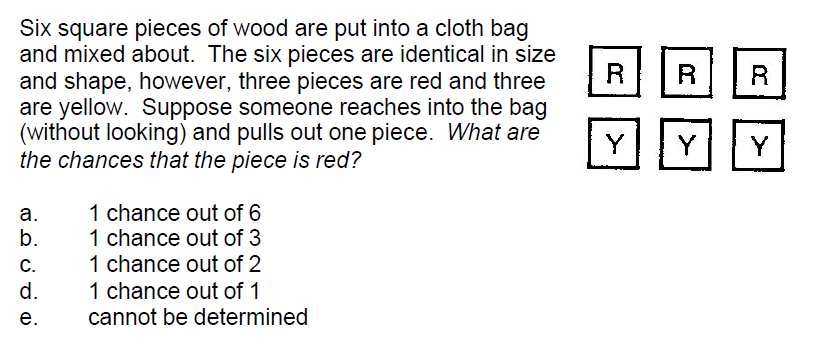 High Course Grade vs. Lawson Test of Scientific Reasoning Pretest Score
Alg-1: Algebra-based course, first semester
Alg-2: Algebra-based course, second semester

ASU-P: Arizona State University, Polytechnic campus
Students who scored high on Lawson reasoning pretest had consistently more “A” course grades than those who scored low
Low Course Grade vs. Lawson Test of Scientific Reasoning Pretest Score
Alg-1: Algebra-based course, first semester
Alg-2: Algebra-based course, second semester

ASU-P: Arizona State University, Polytechnic campus
Students who scored low on Lawson reasoning pretest had consistently more “C” course grades than those who scored high
Physics concept knowledge: The 30-item FCI
What Grade is Predicted by FCI Pretest Score?
Henderson (2002), University of Minnesota (N > 1000)

FCI Pretest score: 	0-30% 	63-100%
					A: 10% 	A: 47%
					B: 30%	B: 40%
					C: 46% 	C: 9%
Students who scored high on FCI pretest had higher course grades than those who scored low
What Grade is Predicted by FCI Pretest Score?
Meltzer (2012/13), Arizona State University (N > 100) 

FCI Pretest score: 	0-30% 	63-100%
					A: 12% 	A: 65%
					B: 44%	B: 22%
					C: 26% 	C: 13%
Students who scored high on FCI pretest had higher course grades than those who scored low
Factors are correlated, but not 100%
Outliers using one prediction method—e.g., low-scorers on the math diagnostic with high grades—can often be explained by high pretest scores on another predictor, such as the Lawson reasoning test or the FCI
Students with low pretest scores on all diagnostics can sometimes perform well with exceptional efforts (e.g., regular class attendance, excellent class participation, consistent execution of assignments)
Summary
Numerous factors influence students’ physics course performance
Previous preparation in calculational and reasoning skills is important, as well as physics concept knowledge
Motivation and effort can potentially compensate for relative weaknesses in skills or knowledge preparation